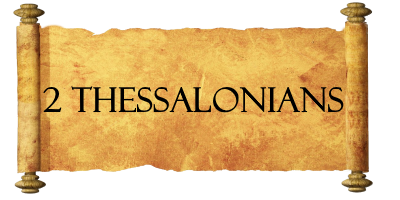 3:6-15
The Importance of Work
A Biblical Perspective
Introduction
Our culture is pretty confused about work

On one side are the “workaholics” and on the other side are “workaphobics”

Somewhere in the middle are those who work simply because they have to
“I owe, I owe, so off to work I go”

God has always intended for man to work (Gen 2:15)
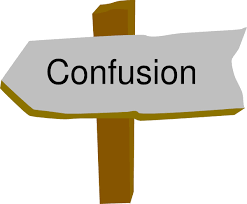 [Speaker Notes: Gen 2:15 “15 Then the Lord God took [a]the man and put him in the garden of Eden to [b]tend and keep it.”]
Background: 1 Thes 4:10-12
10 and indeed you do so toward all the brethren who are in all Macedonia. But we urge you, brethren, that you increase more and more; 11 that you also aspire to lead a quiet life, to mind your own business, and to work with your own hands, as we commanded you, 12 that you may walk properly toward those who are outside, and that you may lack nothing.
The command to withdraw: 2 Thes 3:6
The command to withdraw: 2 Thes 3:6
The command to withdraw: 2 Thes 3:6
Paul doesn’t speak of reasons behind the idleness and disruptiveness.  And largely, it may not really matter why.  The fact is, they are being lazy, unwilling to work, and they are causing turmoil among believers.  That is enough for Paul to say, “In the name of Jesus Christ, STOP!”
The example of paul and his companions2 Thes 3:7-9
The example of paul and his companions:2 Thes 3:7-9
if anyone will not work, neither shall he eat: 2 Thes 3:10
if anyone will not work, neither shall he eat: 2 Thes 3:10
The need to be engaged in meaningful work extends to those who are officially retired from the workplace. It isn’t healthy to do nothing—nor is it healthy to do nothing but play. People need a sense of purpose, and one way to accomplish that is to do some sort of meaningful work—work that makes life better for the worker or for someone else. Whether it is paid or volunteer work is less important than whether it is purposeful.
[Speaker Notes: John 5:17 ESV “My Father is working until now, and I am working.”]
Some walk in a disorderly manner not working, we command they work in quietness 2 Thes 3:11-12
Some walk in a disorderly manner not working, we command they work in quietness 2 Thes 3:11-12
Actions to take 2 Thes 3:13-15